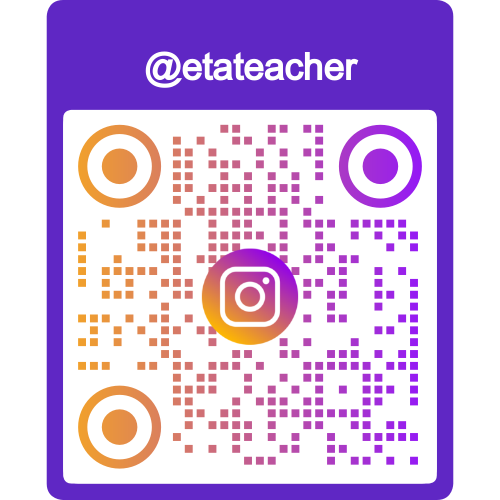 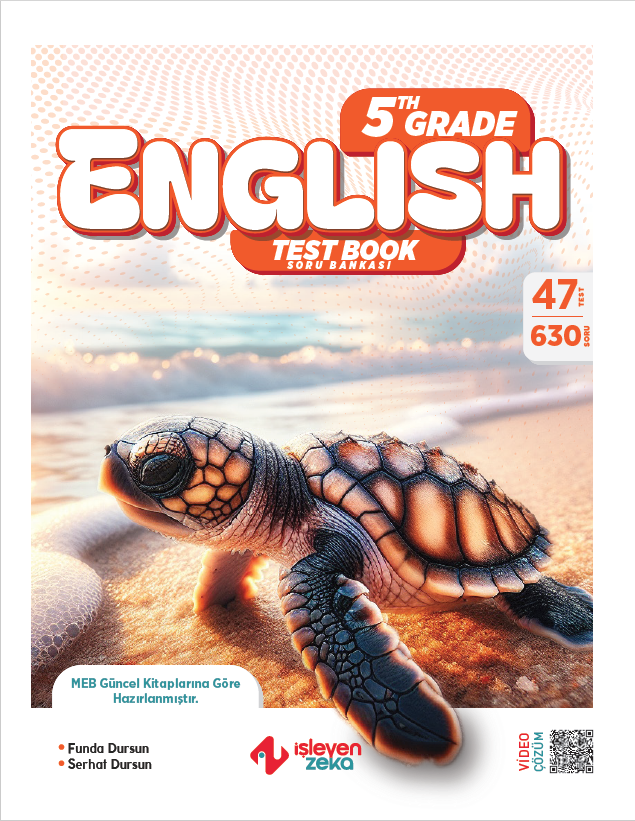 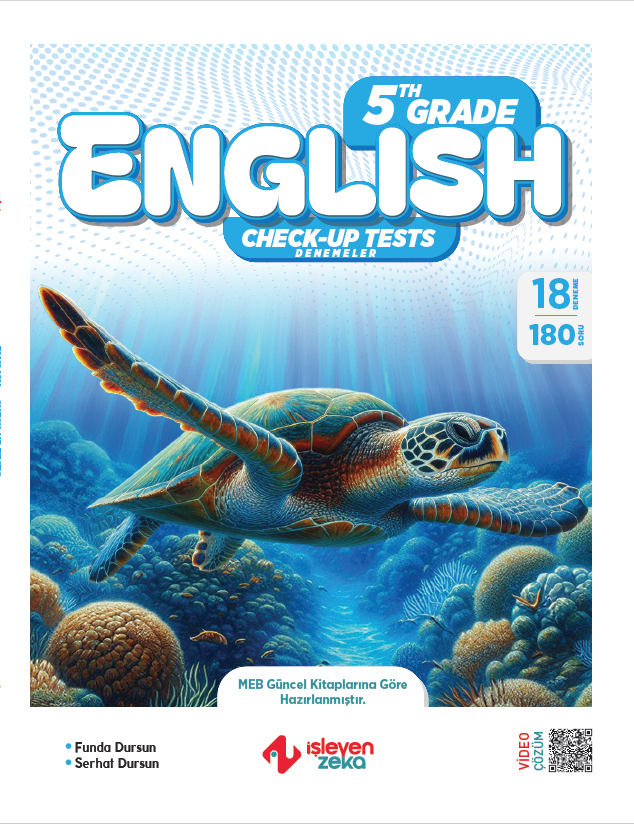 Bu sunum İşleyen Zeka’nın katkılarıyla hazırlanmıştır.
İşleyen Zeka örnek içeriklerine aşağıdaki linkten ulaşabilirsiniz:

https://www.egetolgayaltinay.com/contents/11/5
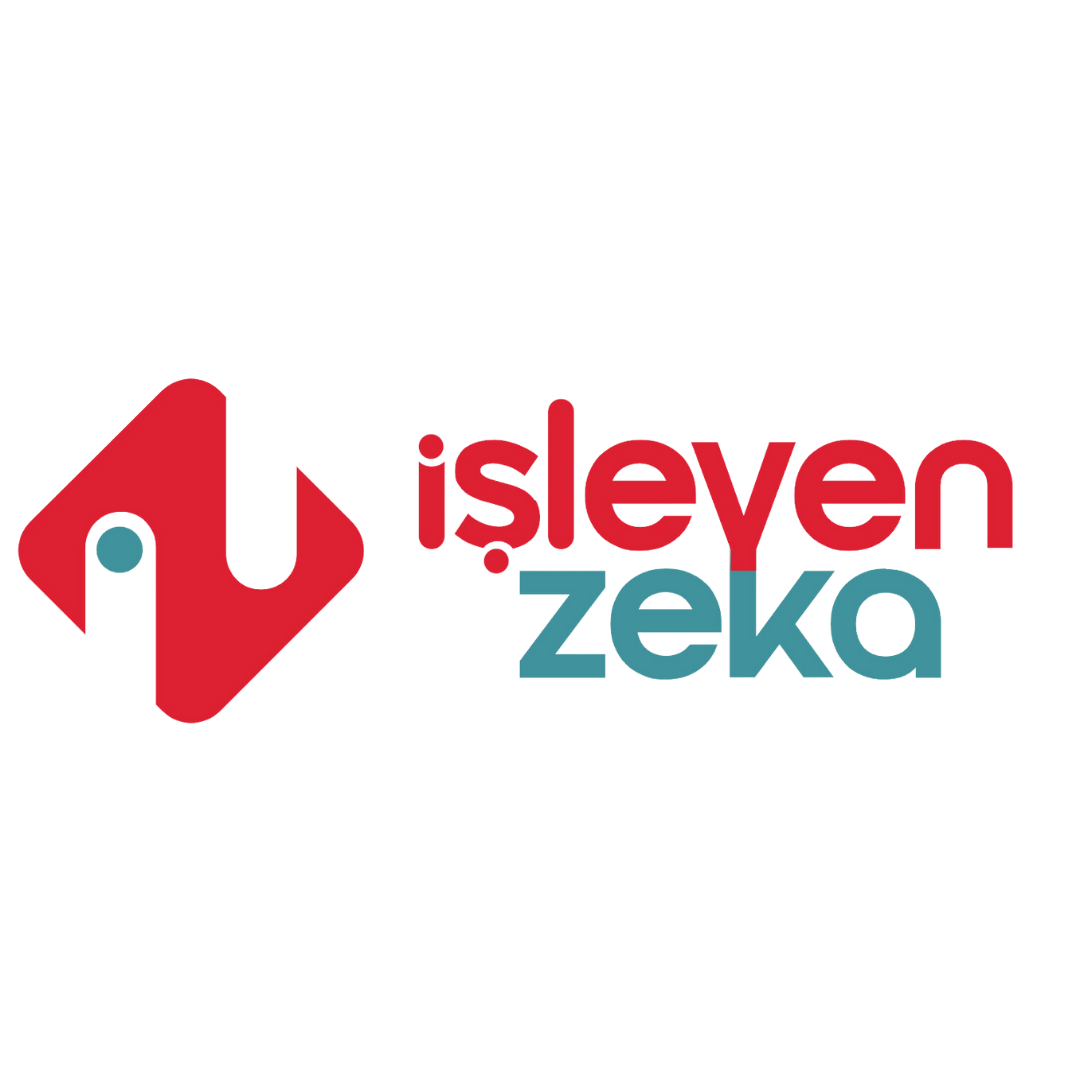 PLACES
(Yerler)
Cinema
Bakery
Pharmacy
Sinema
Fırın
Eczane
School
Museum
Post Office
Okul
Müze
Postane
Fire Station
Grocery
Library
İtfaiye
Bakkal
Kütüphane
Theatre
Cafe
Hospital
Tiyatro
Kafe
Hastane
Mosque
Bookshop
Train Station
Cami
Kitap Dükkanı
Tren Garı
Shoeshop
Barbershop
Toyshop
Ayakkabı Dükkanı
Berber Dükkanı
Oyuncak Dükkanı
Bus Stop
Butcher’s
Hotel
Otobüs Durağı
Kasap
Otel
Pool
Trees
Police Station
Havuz
Ağaçlar
Polis Merkezi
Zoo
Restaurant
Playground
Hayvanat Bahçesi
Restoran
Oyun Alanı
Mall
Stadium
Alışveriş Merkezi
Stadyum
Important Verbs
(Önemli Fiiller)
Swim:
Read a book:
Kitap okumak
Yüzmek
Film izlemek
Buy some bread:
Watch a movie:
Ekmek almak
Buy a toy:
Bir oyuncak almak
Otobüs beklemek
Wait for the bus:
Listen to my teacher:
Öğretmenimi dinlemek
İlaç almak
Get medicine:
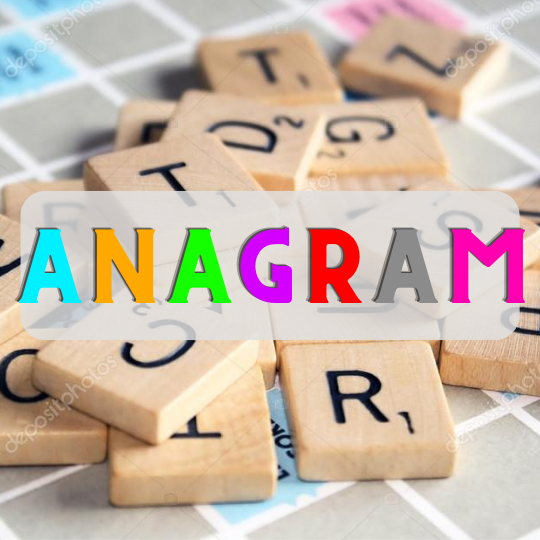 Konu ile ilgili oyuna aşağıdaki linkten ulaşabilirsiniz:

https://www.egetolgayaltinay.com/lessons/56
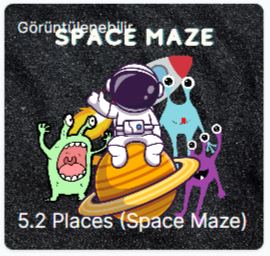 Konu ile ilgili oyuna aşağıdaki linkten ulaşabilirsiniz:

https://www.egetolgayaltinay.com/lessons/336
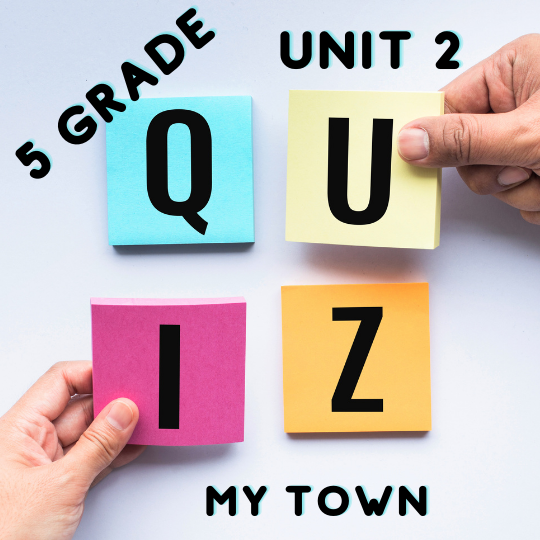 Konu ile ilgili oyuna aşağıdaki linkten ulaşabilirsiniz:

https://www.egetolgayaltinay.com/lessons/55
Prepositions of Place
(Yer Edatları)
IN:
ON:
İçinde
UNDER:
Üstünde
Altında
BETWEEN:
AROUND:
Etrafında
Arasında
NEAR:
Yanında
BEHIND:
NEXT TO:
Bitişiğinde
Arkasında
IN FRONT OF:
OPPOSITE:
Önünde
Karşısında
Fill in the blanks according to the seating plan in the picture.
1) Adar is ___________ Ezgi and Zehra.
1) Adar is between Ezgi and Zehra.
2) İlknur is _________ Zehra.
2) İlknur is behind Zehra.
3) Ecrin is _________ Mustafa.
3) Ecrin is near Mustafa.
4) Kadir is _________ Ezgi.
4) Kadir is in front of Ezgi.
5) Ecrin is between ______ and _______.
5) Ecrin is between Kadir and Mustafa.
6) Tahir is behind ________.
6) Tahir is behind Adar.
Konu ile ilgili oyuna aşağıdaki linkten ulaşabilirsiniz:

https://www.egetolgayaltinay.com/lessons/69
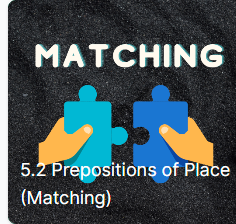 Giving
Directions
(Yol Tarif Etmek)
______’ya 
nasıl
 gidebilirim?
How can I go to ______?
How can I get to ______?
Go straight ahead
Turn left
Turn right
Düz git
Sola dön
Sağa dön
Take the second left
Take the second right
İkinci sola dön
İkinci sağa dön
Cross the road
It’s on the corner
It’s on your left
It’s on your right
Köşede
Karşıdan karşıya geç
Sağında
Solunda
Give the directions according to the map in the picture.
Post Office
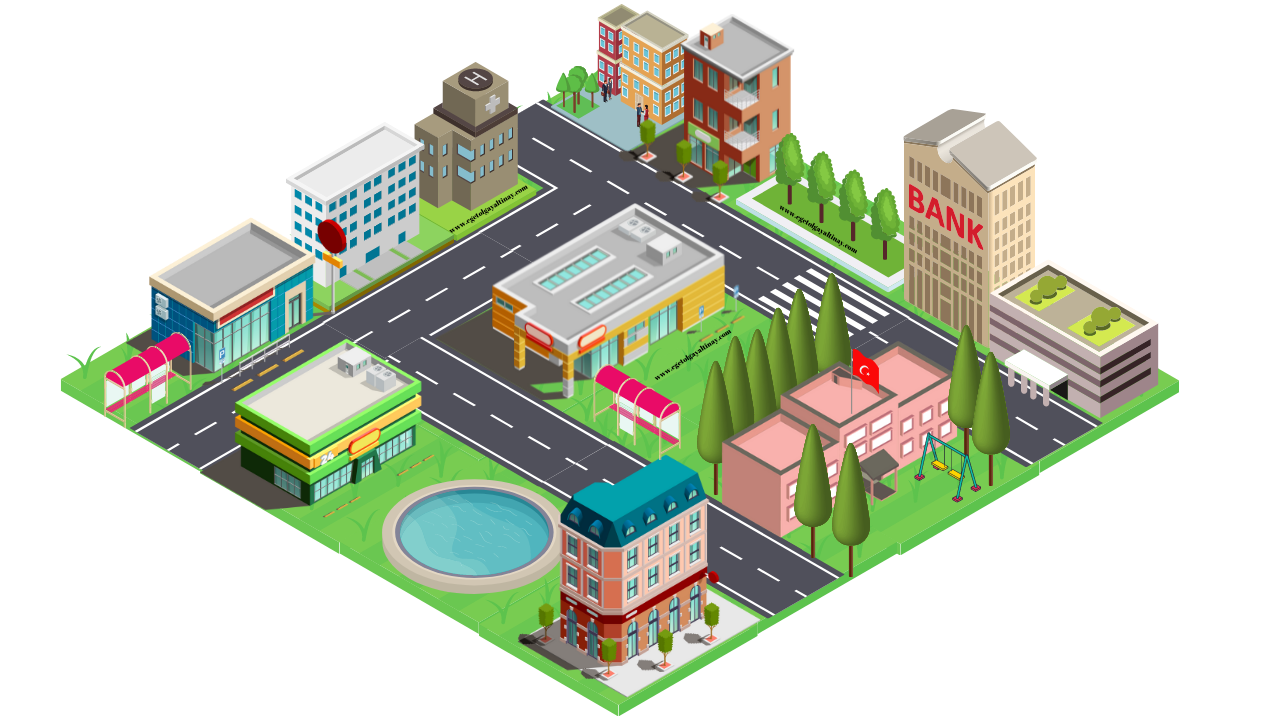 Excuse me! How can I get to the Hospital?
Museum
Hospital
Bank
Library
Grocery
Bakery
Mall
_______________ ahead.
Turn ____________.
It’s on your __________ .
It is near the ___________ .
It is __________ the post office
Bus Stop
Go straight
Bus Stop
Shoe shop
School
right
Pool
Cafe
left
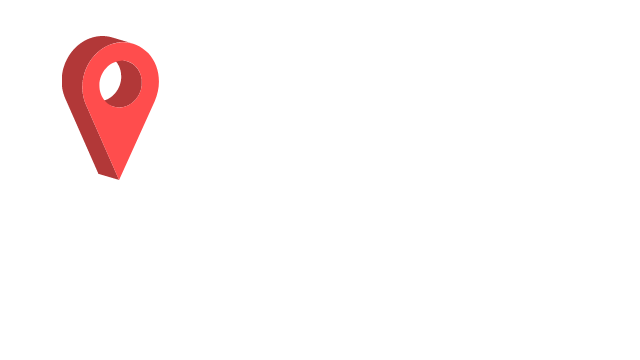 Library
You’re here.
opposite
Post Office
Give the directions according to the map in the picture.
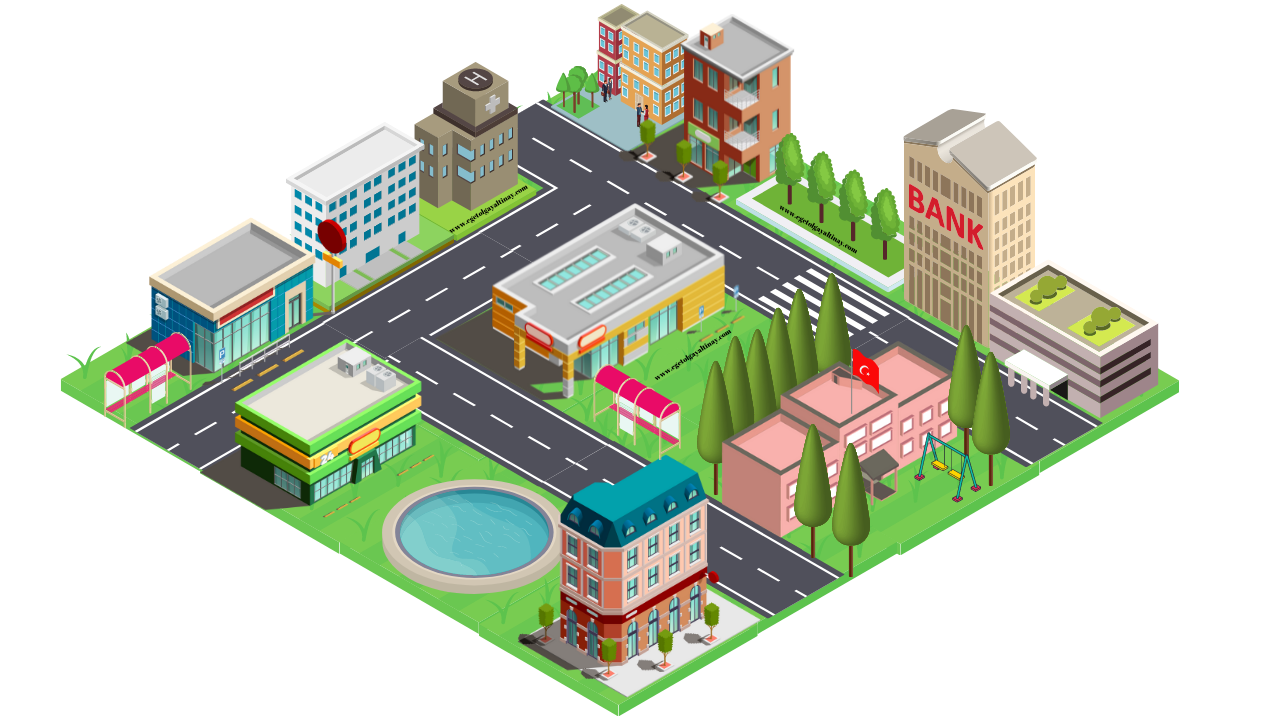 Museum
Hospital
Excuse me! How can I go to the Mall?
Bank
Library
Grocery
Bakery
Mall
Bus Stop
Bus Stop
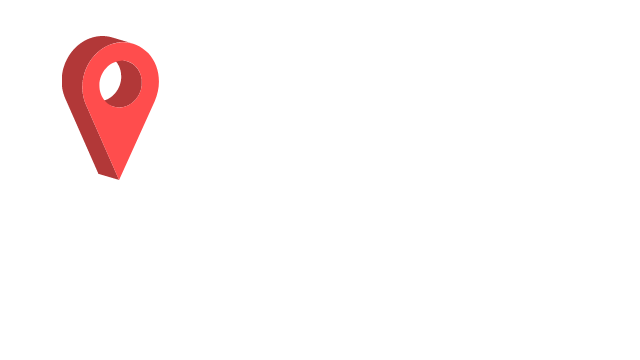 Shoe shop
School
_______________ ahead.
Take the ____________________.
It’s on your __________ .
It is ____________ the Bank.
It is opposite the _____________.
You’re here.
Go straight
Pool
Cafe
second right
left
next to
School
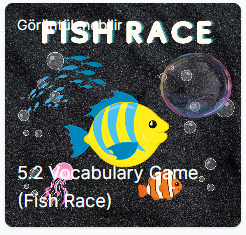 Konu ile ilgili oyuna aşağıdaki linkten ulaşabilirsiniz:

https://www.egetolgayaltinay.com/lessons/335
SAMPLE QUESTIONS
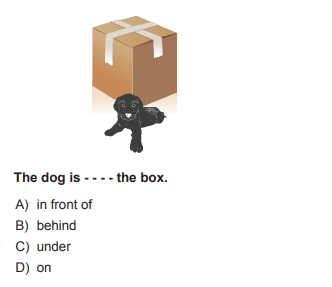 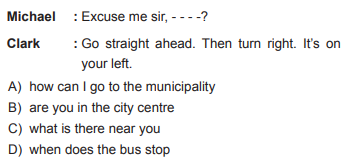 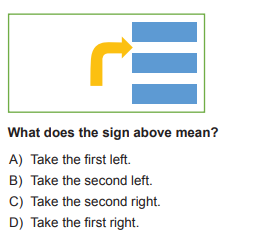 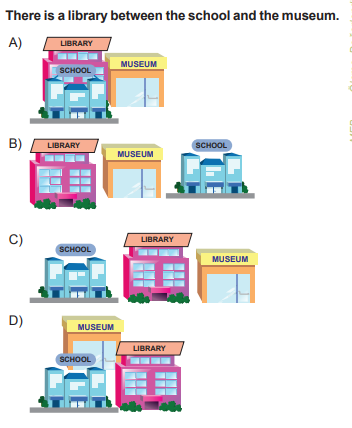 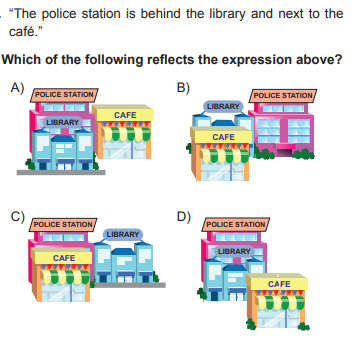 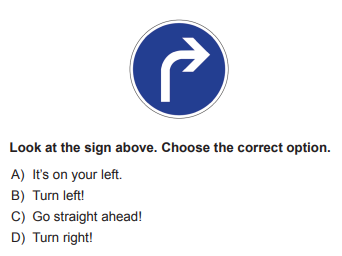 Ünite sonu kelime oyununa aşağıdaki linkten ulaşabilirsiniz:

https://www.egetolgayaltinay.com/lessons/57
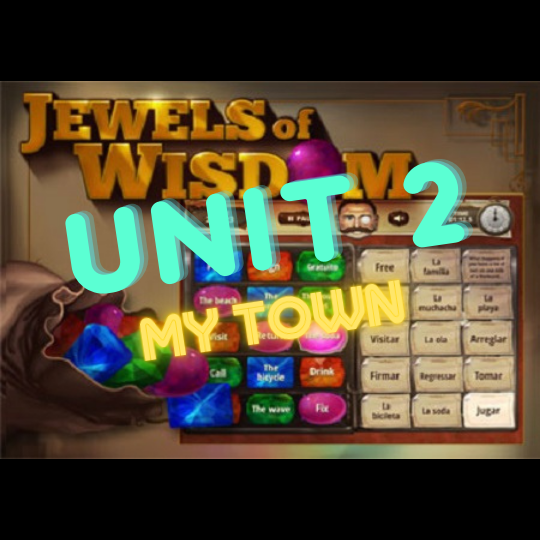 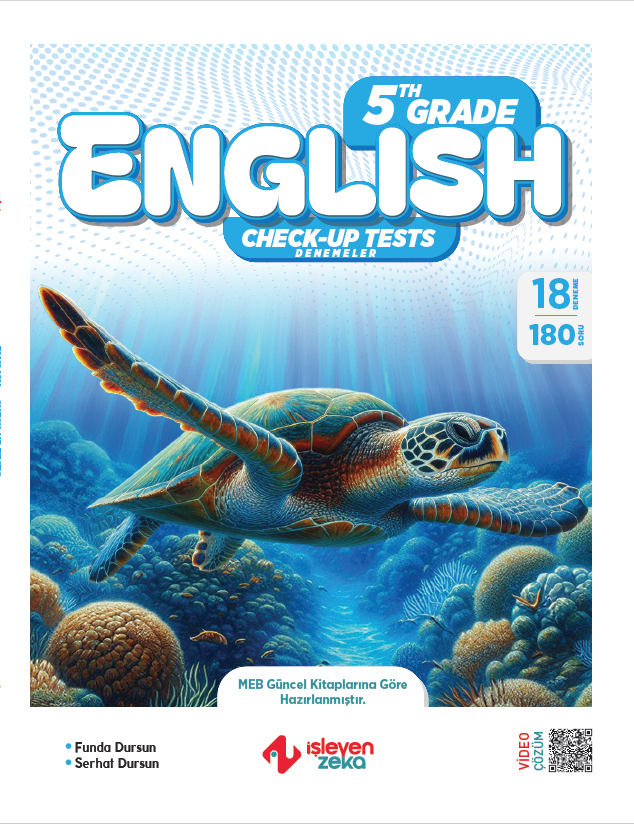 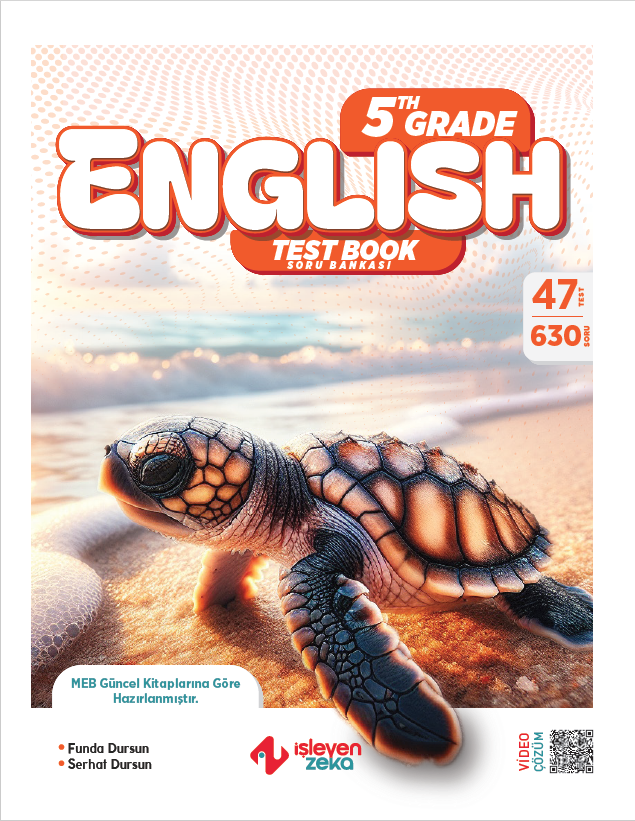 Sunuma katkılarından dolayı
İşleyen Zeka ailesine teşekkürler.
İşleyen Zeka içeriklerine aşağıdaki linkten ulaşabilirsiniz:
https://www.egetolgayaltinay.com/contents/11/5
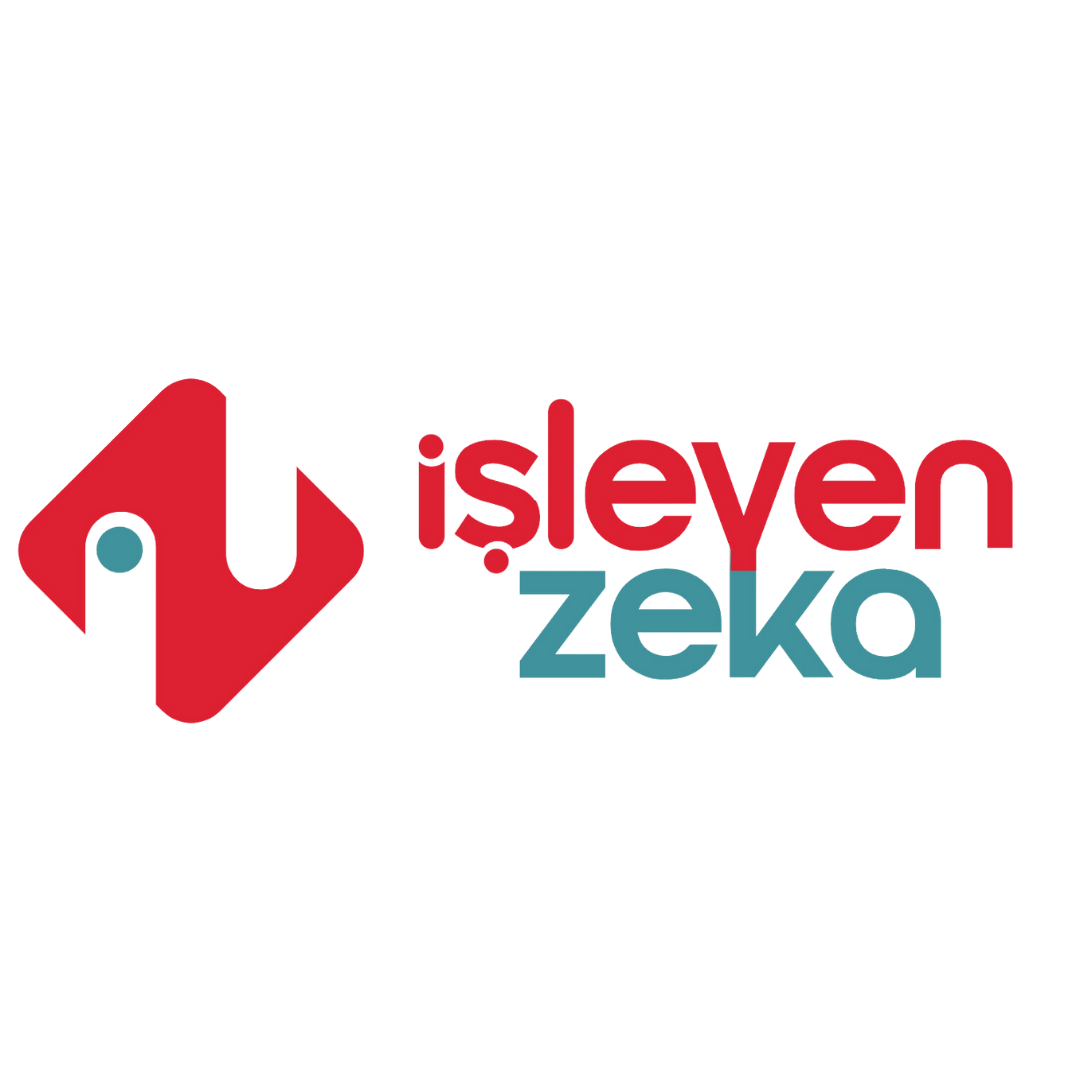 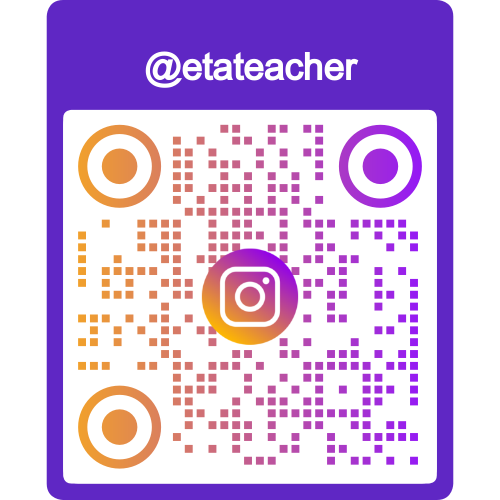 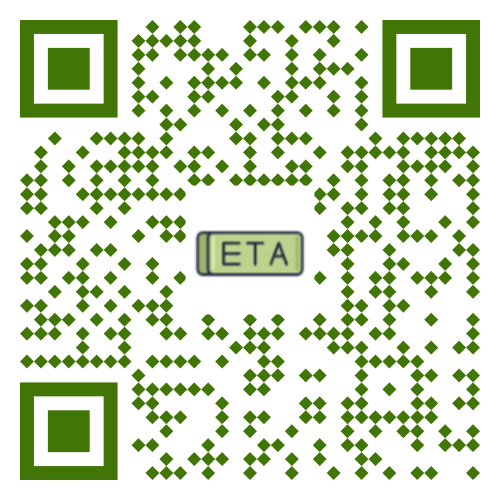 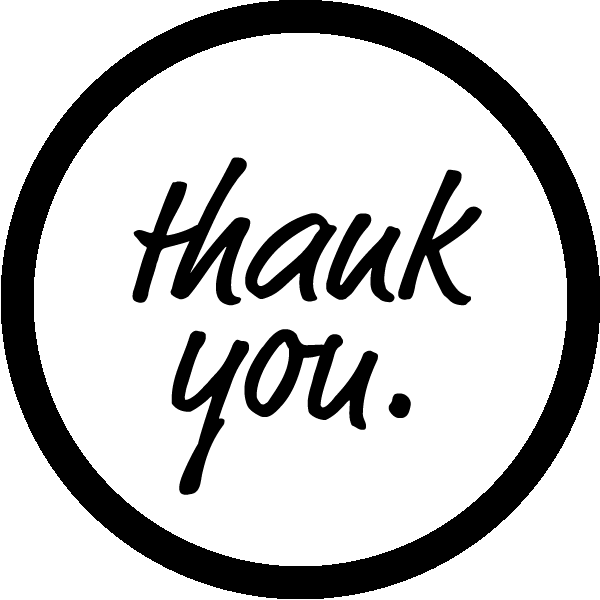 Ege Tolgay Altınay
Akköprü Ortaokulu  Tuşba/VAN
Bu, ve benzeri içerikler için:www.egetolgayaltinay.com adresini ziyaret edebilirsiniz.
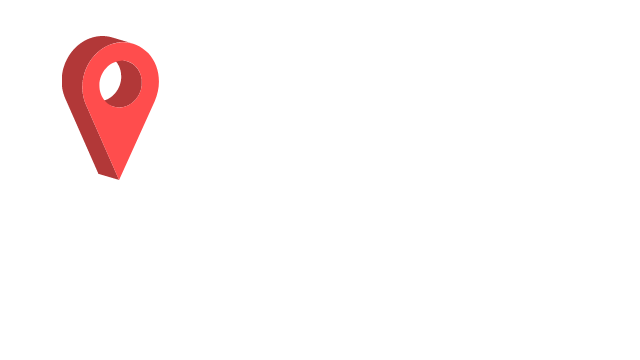 Post Office
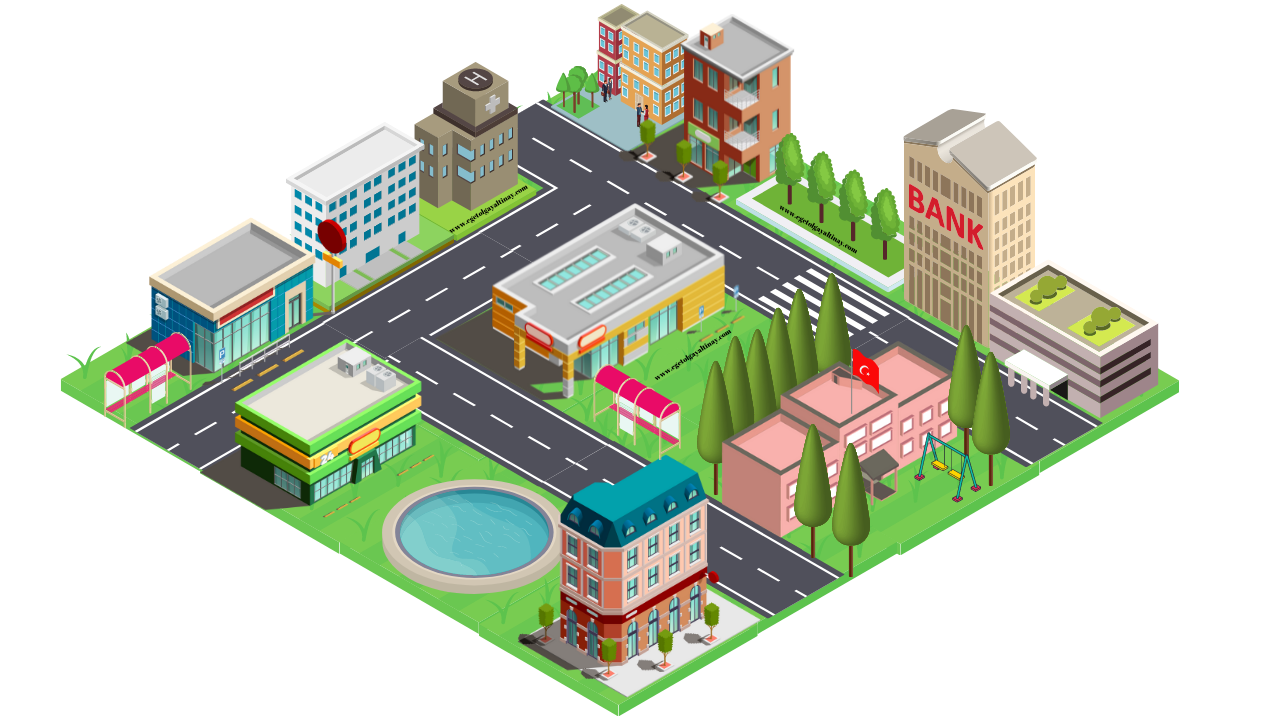 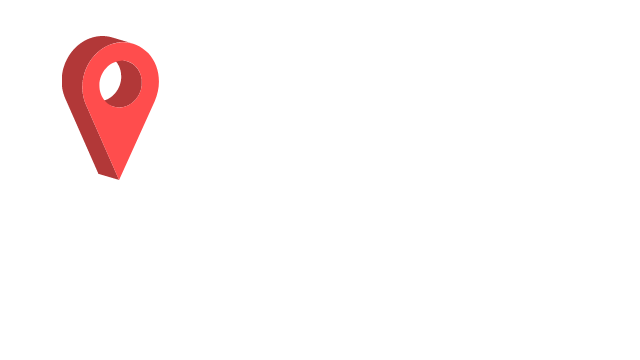 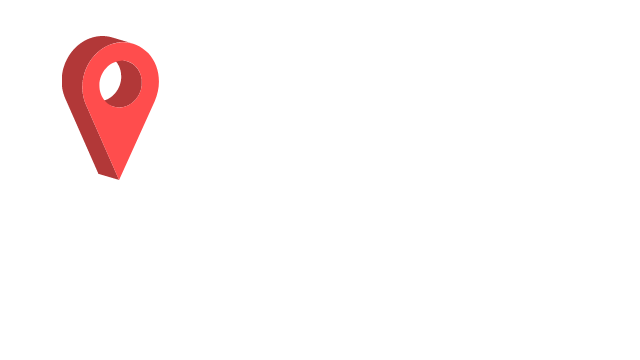 Museum
Hospital
Bank
Library
Grocery
Bakery
Mall
Bus Stop
Bus Stop
Shoe shop
School
Pool
Cafe